F-1 Optional Practical Training Seminar
Center for International Services
Optional Practical Training (OPT)
OPT is authorization for “training” before or after completion of your degree in a position directly related to your program of study.
2
Center for International Services
How long can OPT Training be authorized for?
All F-1 students are eligible for one year of authorization at each degree level
12 months at the Bachelor’s level + 
12 months at the Master’s level +
12 months at the Ph.D. level

Some F-1 students may be eligible for additional OPT (STEM extension) if they meet all the requirements
3
Center for International Services
What Makes OPT Optional?
You are not required to do it, you do not have to apply for OPT

You have some choice about when you can apply for it 

It is not something required for your degree or a course you can register for in your curriculum; you would use Curricular Practical Training (CPT) for that
4
Center for International Services
Must the Training Be Related to my Major?
The training must be in your major field of study as indicated on your I-20
All majors/programs of study should be listed on your I-20 

It cannot be in a minor 

It cannot be in a previous major/degree not included on your current I-20
Bachelor’s degree in Computer Science, now doing a Master’s degree in History-OPT would have to be in History
5
Center for International Services
Do I Need a Job Offer to Apply for OPT?
An offer for the training is not necessary to apply for OPT

You do not need to wait for a job offer to apply for OPT
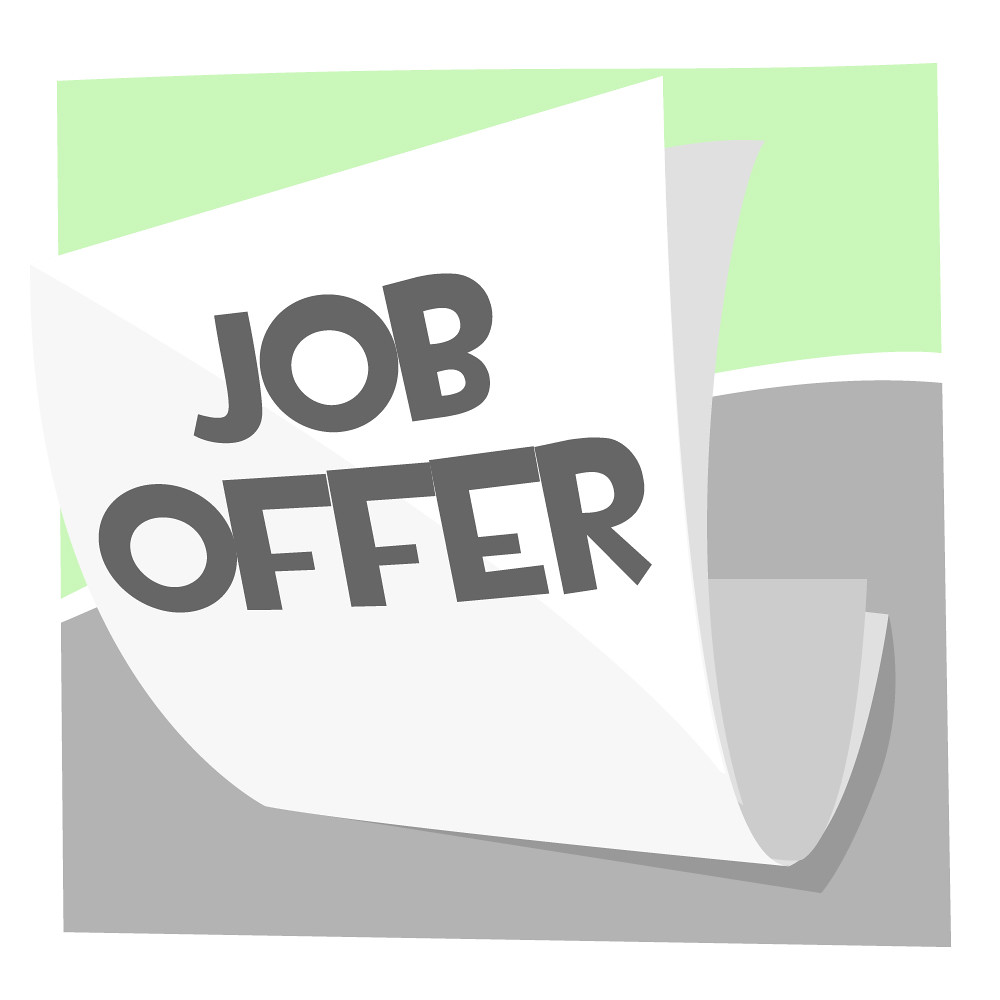 6
Center for International Services
Who Authorizes OPT?
The Center for International Services recommends the OPT by issuing a new I-20
not like CPT that we authorize


OPT is approved and authorized by USCIS (US Citizenship & Immigration Services)
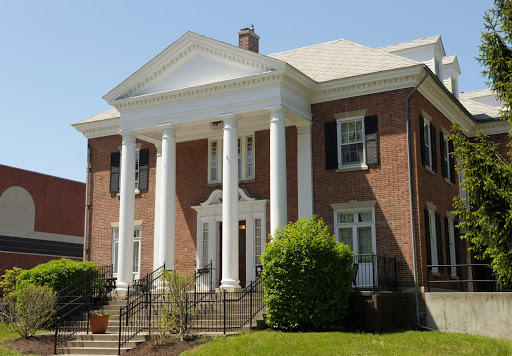 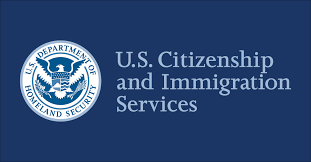 7
Center for International Services
Who is Eligible for OPT?
OPT is a benefit of F-1 status

You must currently be in lawful F-1 status-you must be physically present in the U.S.; you cannot apply for OPT from outside the U.S.

J-1 students are not eligible for OPT but are eligible for Academic Training

J-2s, H-4s, L-2s, etc. are not eligible for OPT but may have other employment authorization
8
Center for International Services
Who is Eligible for OPT?
You must have been a full-time student for at least one academic year (Fall and Spring or Spring and Fall)

no time spent in an English language program counts toward this one year full-time requirement

time as a full-time student in another immigration status (H-4, L-2, J-2, etc.) does count toward the one year full-time requirement
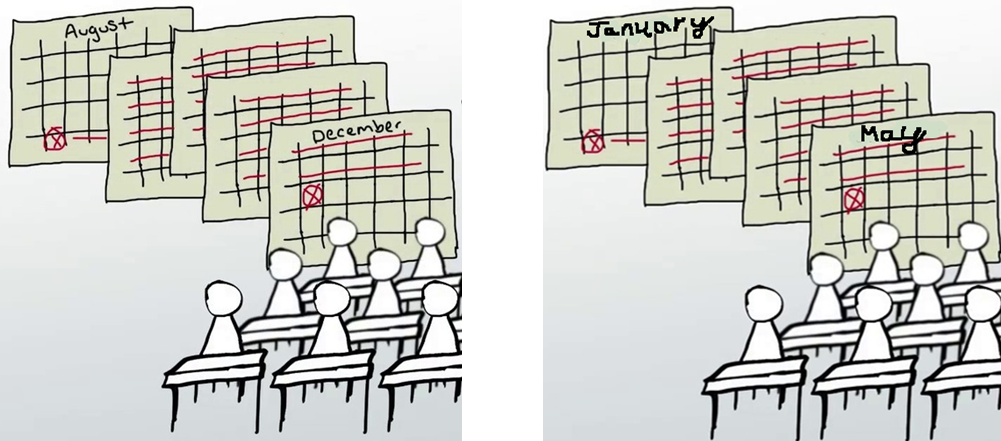 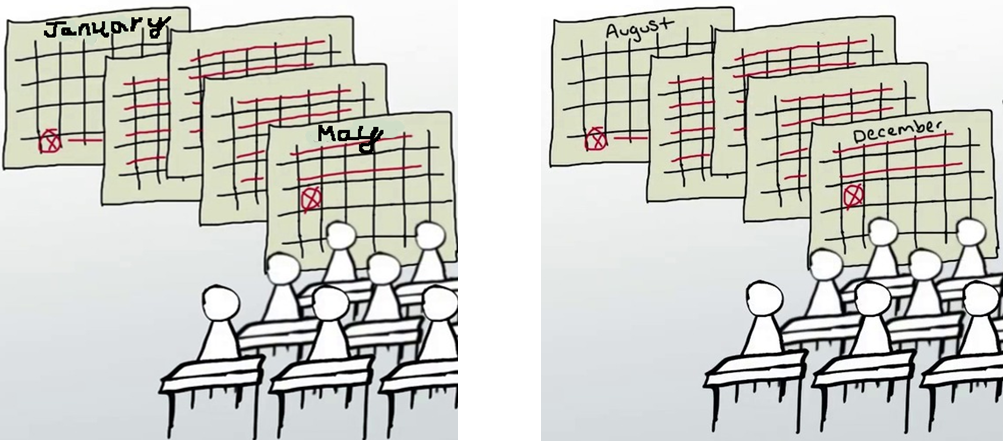 OR
9
Center for International Services
What Would Make Me Ineligible for OPT?
You cannot have utilized an equivalent of 12 months of OPT at the same degree level or for a higher degree
Can do a Bachelor’s degree and get 12 months of OPT then do a Masters degree and get 12 months of OPT and do a Ph.D. degree and get 12 months of OPT
Cannot do two Masters degrees and get two 12 month periods of OPT

You cannot have done 365 days of full-time Curricular Practical Training (CPT) at the same degree level
+ 12 Months of OPT
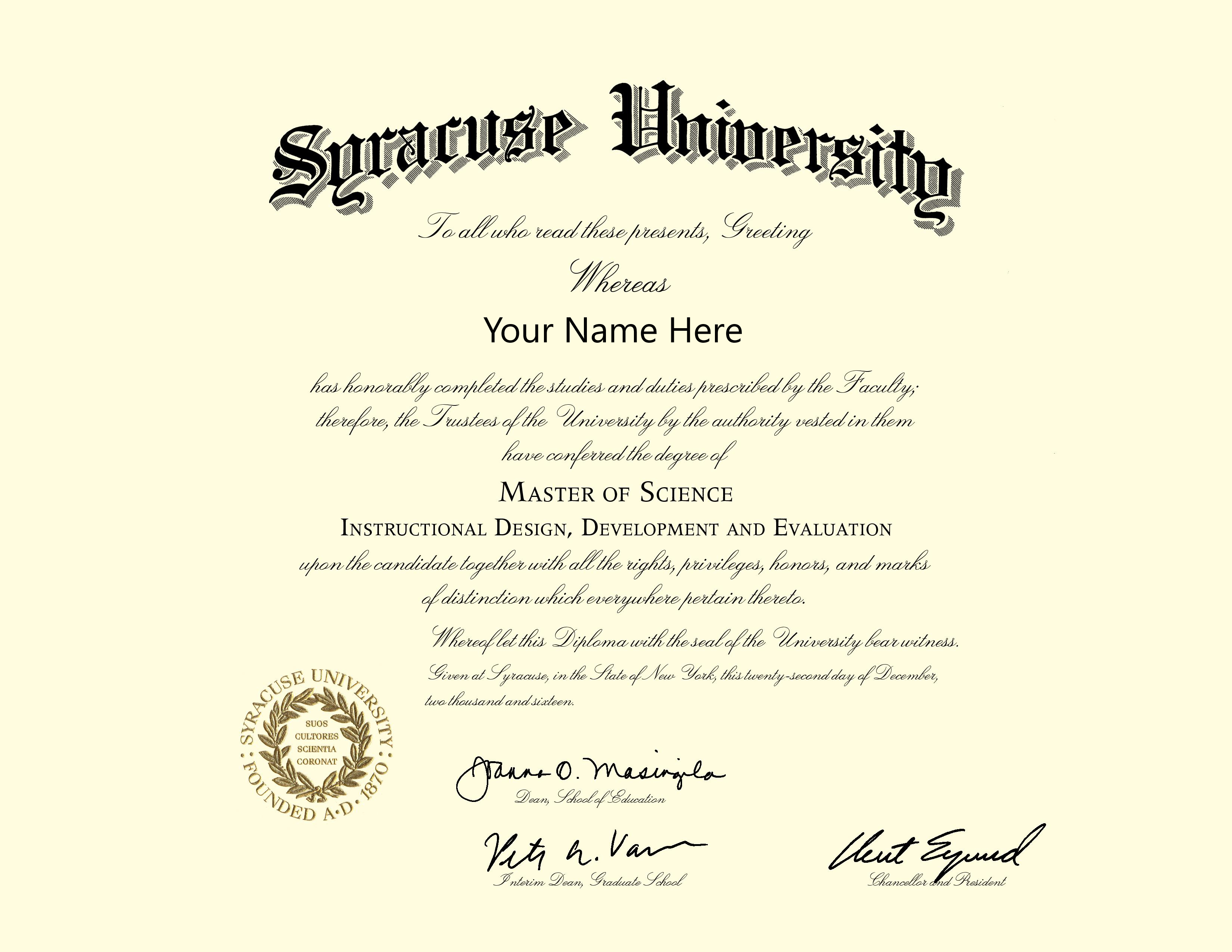 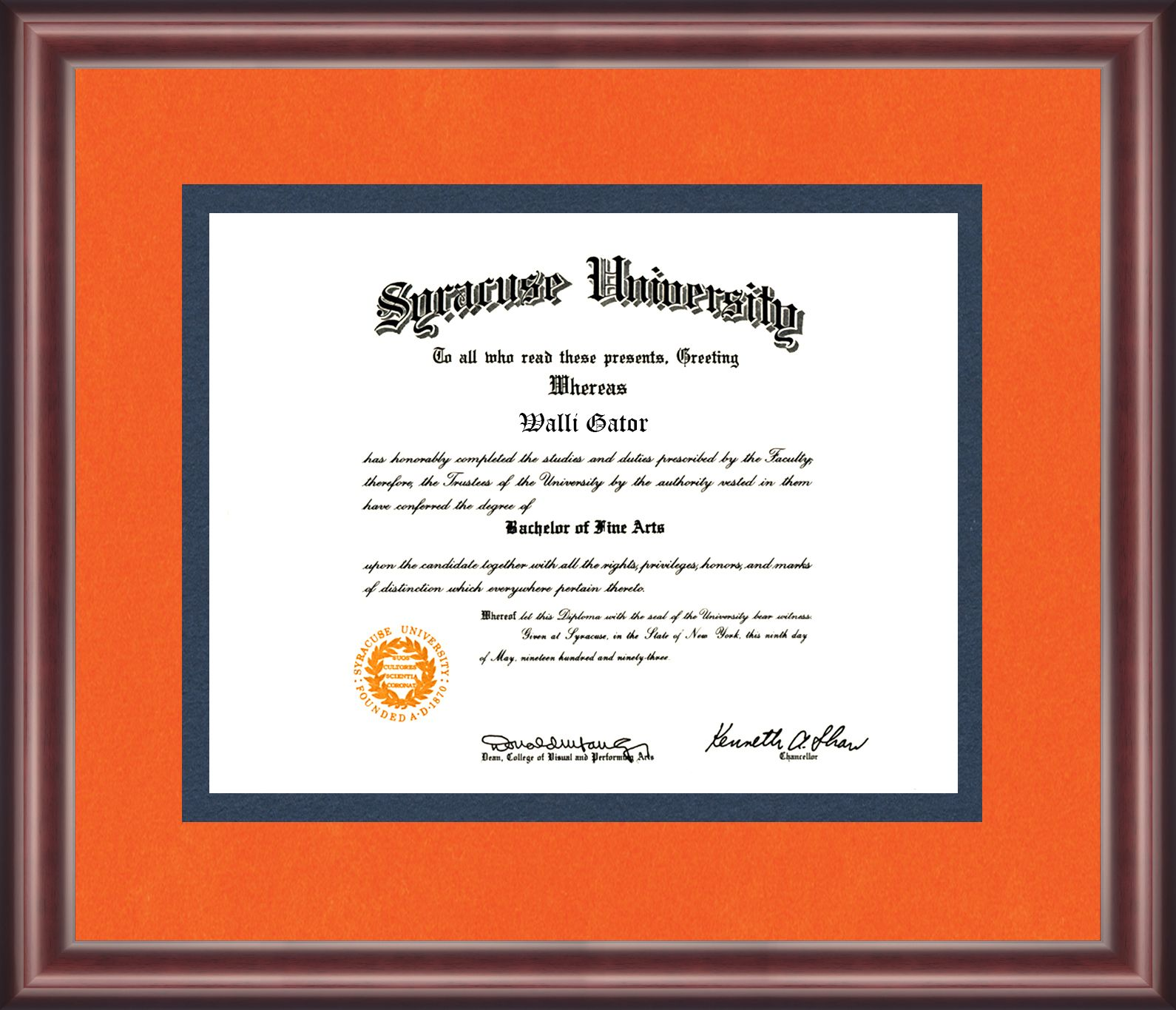 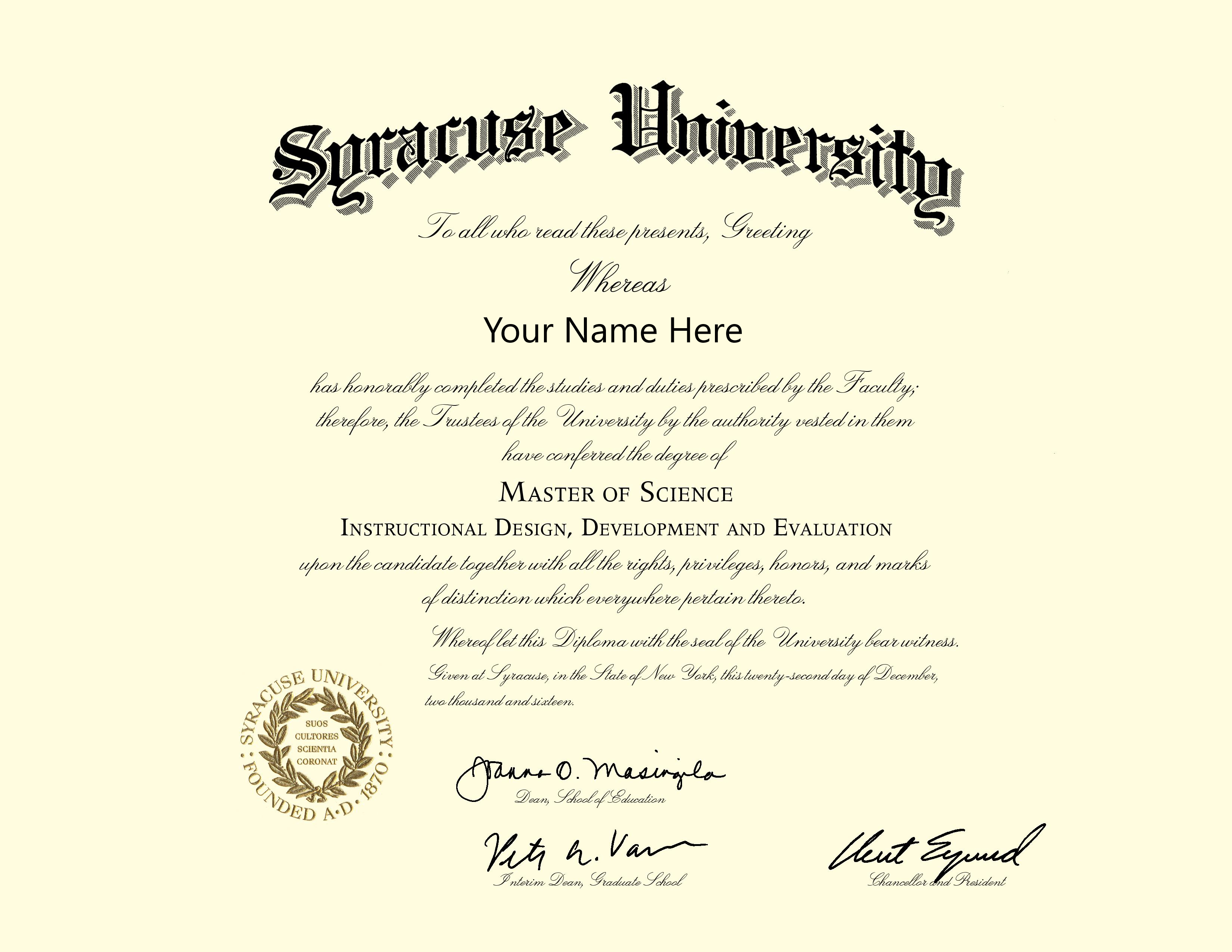 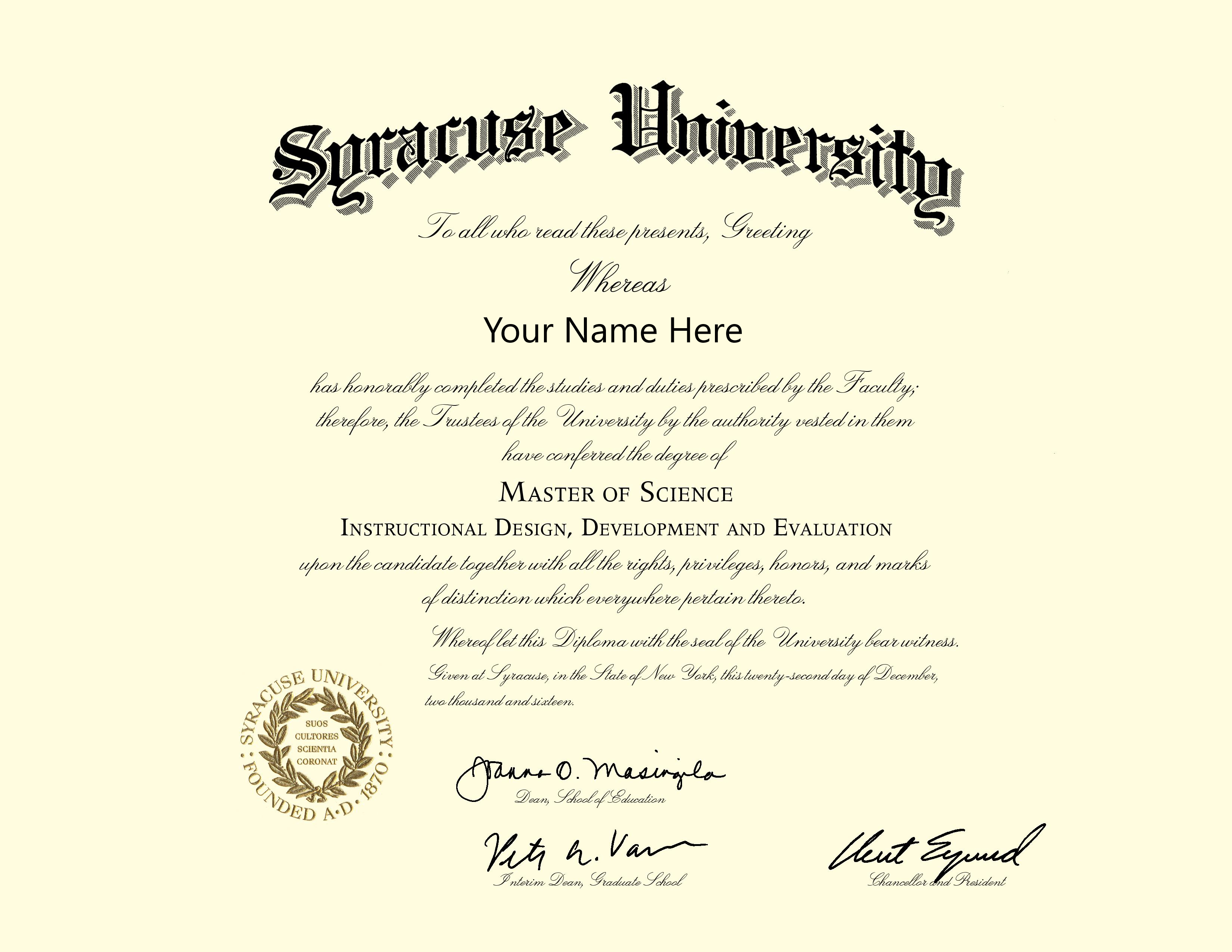 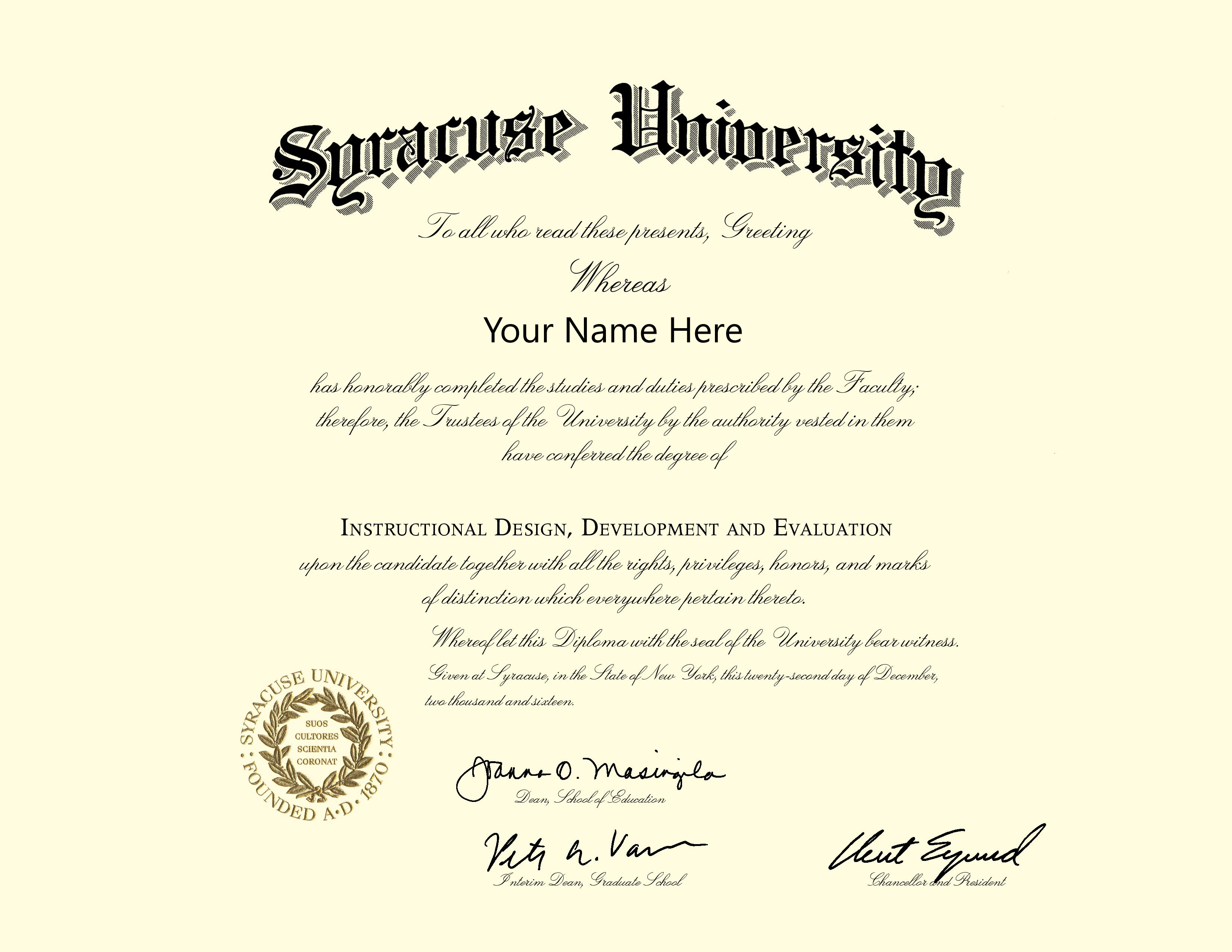 + 12 Months of OPT
+ 12 Months of OPT
+ 12 Months of OPT
+ 12 Months of OPT
10
Center for International Services
Does Approval for CPT Affect How Much OPT I am Eligible for ?
CPT is never deducted from OPT; you can use CPT and OPT 

But if you use 12 months of full-time CPT, then you will not be eligible for any OPT

You can use as much part-time CPT and “up to 364 days” of full-time CPT and still be eligible for OPT
USCIS is closely examining extended periods of full-time CPT authorization
$25 Replacement Fee!
11
Center for International Services
When Can I Use OPT?
Pre-Completion of program (before program end date on your I-20)
During annual/summer vacation- Part-time or Full-time
While school is in session- Part-time
After you have completed all course work and are working on your thesis or dissertation- Part-time or Full-time

Most students use CPT for these experiences because opportunities for Internships, Practicum, Field Experience are plentiful at SU
Post-completion of program (start date of OPT is after the program end date on your I-20)-when most students use OPT
12
Center for International Services
How Much OPT am I eligible for?
Maximum authorization = 12 months

If you use any pre-completion OPT (prior to completion of your program) :
Full-time authorization is subtracted from the twelve months 
three months of full-time summer OPT would leave you with 9 months of OPT 
Part time authorization is subtracted from the 12 months at ½ the rate
four months of part-time authorization would leave you with 10 months of OPT
$25 Replacement Fee!
13
Center for International Services
When Can/Should I Apply for OPT?
If Applying for Pre-Completion OPT

If applying during your 1st year of study
You can apply no more than 90 days before completing your first academic year
because you are not eligible for OPT until you have been a full-time student for two semesters 

If applying after your 1st year of study
You can apply no more than 90 days prior to the work authorization start date you request
14
Center for International Services
When Can/Should I Apply for OPT?
If applying for Post-completion OPT:  there is a 5 month window for application

No more than 90 days/3 months prior to your program end date and up to 60 days/2 months after your program end date 

Your application must be received by USCIS no later than 60 days/2 months after your program end date
Program End Date
Must be received by USCIS no later than 60 days after program end date
No more than 90 Days before your program end date
5 Month Window To apply for OPT
15
Center for International Services
How much does it cost to apply for OPT?
Effective April 1, 2024

USCIS Filing fee for OPT increased to $470

Friends who applied last year paid less
$$
$$
$$$
16
Center for International Services
How long does it take for USCIS to approve OPT?
USCIS reports that 80% of OPT applications are processed within 45 days

Again, the earlier you apply, the quicker your processing time
May graduates who apply in February experience faster processing times (weeks) than those that wait until April/May to apply (months)
December graduates who apply in September experience faster processing times (weeks) than those that wait until December to apply (months)

Including a job offer letter does NOT make your application get processed any faster
17
Center for International Services
Optional Practical Training (OPT)Why apply early?
18
Center for International Services
Can my OPT application be expedited?
An application will only be expedited if you can document specific criteria set by the USCIS:

Severe financial loss to company or person
Emergency situation
Humanitarian reasons
Nonprofit organization whose request is in furtherance of the cultural and social interests of the United States
Department of Defense or national interest situation
USCIS error
Compelling interest of USCIS

It is extremely difficult to get an application expedited
19
Center for International Services
Premium Processing
Guarantees 30 days processing time
not an approval
a guarantee they will look at your application within 30 days
our experience is 3-5 days

No expedite of the production of your EAD card nor mailing of it to you

Usually takes an additional 7-10 days for EAD card to be produced

Usually takes an additional 7-10 days for EAD card to be mailed to you
20
Center for International Services
How much does Premium Processing cost?
Premium Processing Fee = $1685
Filing Fee for Form I-765 = $470

Total = $2155

You can:
file Request for Premium Processing when you file your Form I-765 Application for Employment Authorization OR 
you can request it after filing, while Form I-765 is pending 

We advise you apply early enough to avoid having to use premium processing in order to begin a job in a timely fashion!
$
21
Center for International Services
OPT Application Process Overview
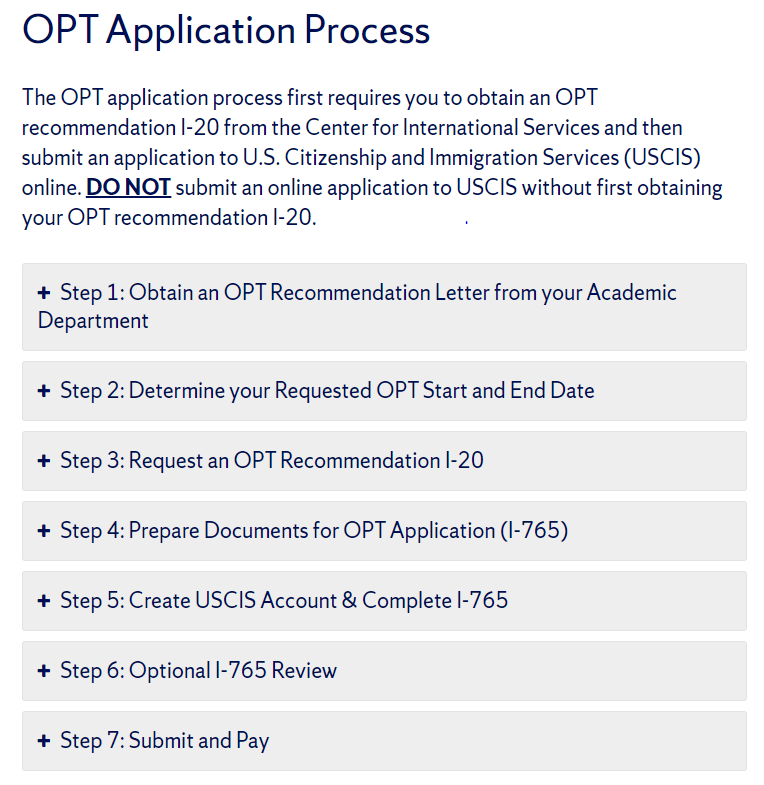 To get here from our website > Immigration Status > Employment > Optional Practical Training (OPT) – F-1 > OPT Application Process
22
Center for International Services
STEP 1: Obtain an OPT Recommendation Letter from your Academic Department
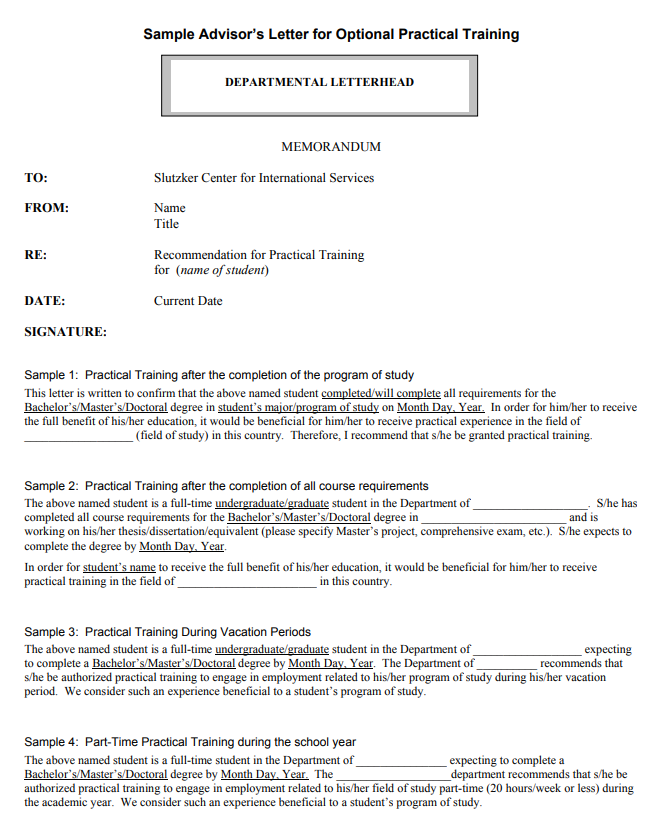 Obtain a Recommendation Letter from your department printed on departmental letterhead
You will need to Upload this letter to your request for an OPT Recommendation I-20
Do NOT ask your department to send it to the Center for International Services
23
Center for International Services
STEP 2: Determine your Requested OPT Start and End Date
Pre-Completion OPT

may begin any day after you complete two semesters as a full-time student and end any day within 12 months of your requested start date
24
Center for International Services
STEP 2: Determine your Requested OPT Start and End Date
Post completion OPT

There is a 60 day “window” for your OPT start date

OPT may begin any day after your program end date up to no later than 60 days after your program end date

If you have a job and know when you will start and that start date is within 60 days after you complete your program, choose that start date
Program End Date
Requested OPT Start Date
12 Months OPT Authorization
OPT Start Date – 60 Day Window
25
Center for International Services
STEP 2: Determine your Requested OPT Start and End Date
If you do not have a job offer, you still have to choose a start date

You may have to make an educated guess

If you have not yet applied for jobs or have not even written your resume yet, you may want to choose the last possible date to begin OPT

If you have begun your job search, you may want to choose a start date in between
Program End Date
Requested OPT Start Date
Requested OPT Start Date
12 Months OPT Authorization
12 Months OPT Authorization
OPT Start Date – 60 Day Window
26
Center for International Services
STEP 2: Determine your Requested OPT Start and End Date
Post-Completion OPT end date must be no later than 14 months after your program end date regardless of the OPT employment start date
If you apply early, your OPT will likely begin on the start date you request

If USCIS has not approved your application by your requested start date, it will begin on the date USCIS approves it  

If on the date USCIS approves your OPT they can still approve 12 months of OPT, you will be approved for 12 months.  
If not, you will be approved until no later than 14 months after your program end date
You may actually be approved for less than 12 months of OPT
27
Center for International Services
STEP 2: Determine your Requested OPT Start and End Date
USCIS Approves Application and adjusts start date
14 months After
Program End Date
USCIS Receives Application
Program End Date
USCIS 90 Days Processing
Actual Work Authorization – 9 months of OPT
Requested Authorization – 12 months of OPT
OPT Start Date – 60 Day Window
28
Center for International Services
STEP 3: Request an OPT Recommendation I-20
Log in to the International Student and Scholar (ISSS) Portal through MySlice.
Go to the Student Request Center.
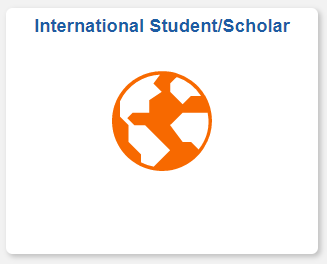 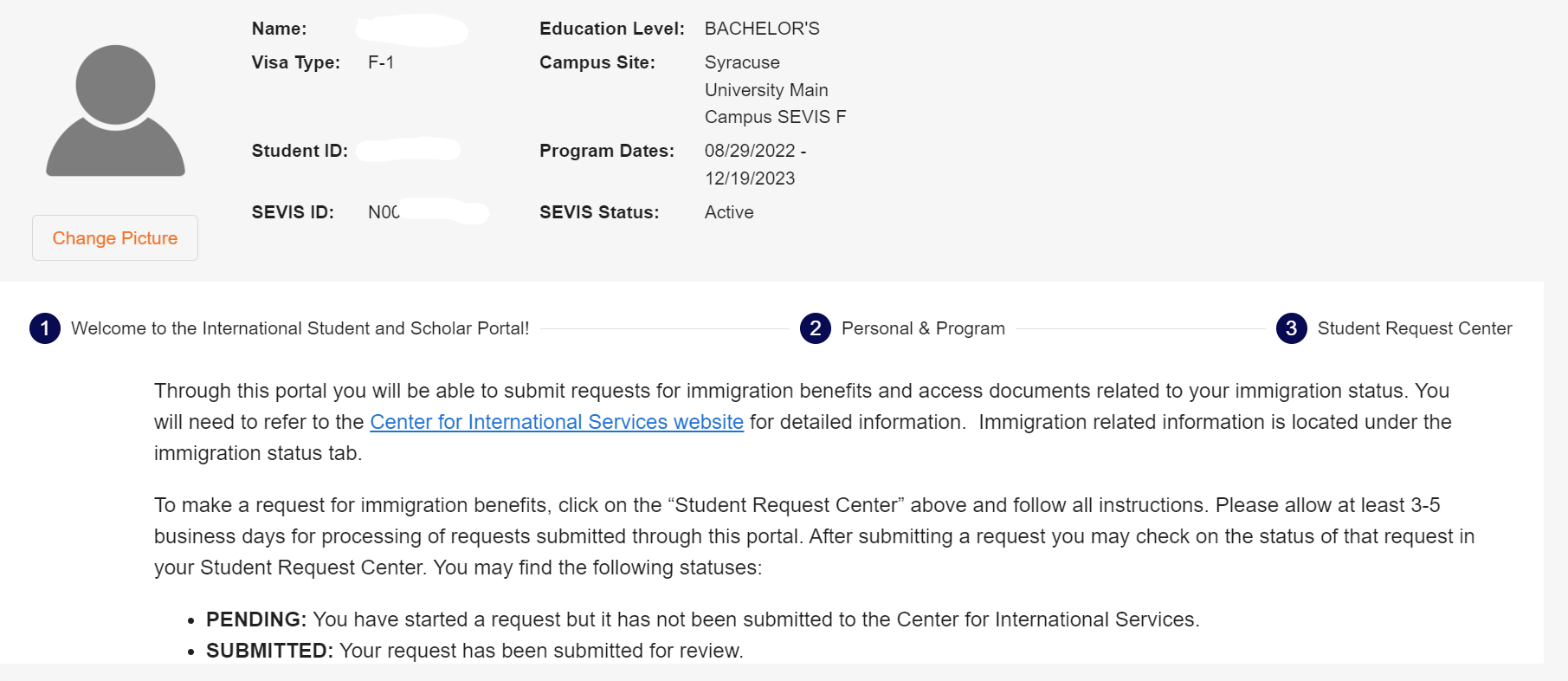 29
Center for International Services
STEP 3: Request an OPT Recommendation I-20
3.   Find the Optional Practical Training (OPT) Request.
4.   Complete the Questionnaire.
5.   Upload the Required Documents:
Advisor’s Letter
Most recent I-94 and Travel History
Read the Next Steps and Confirm.
Submit Request.
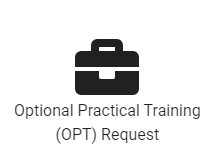 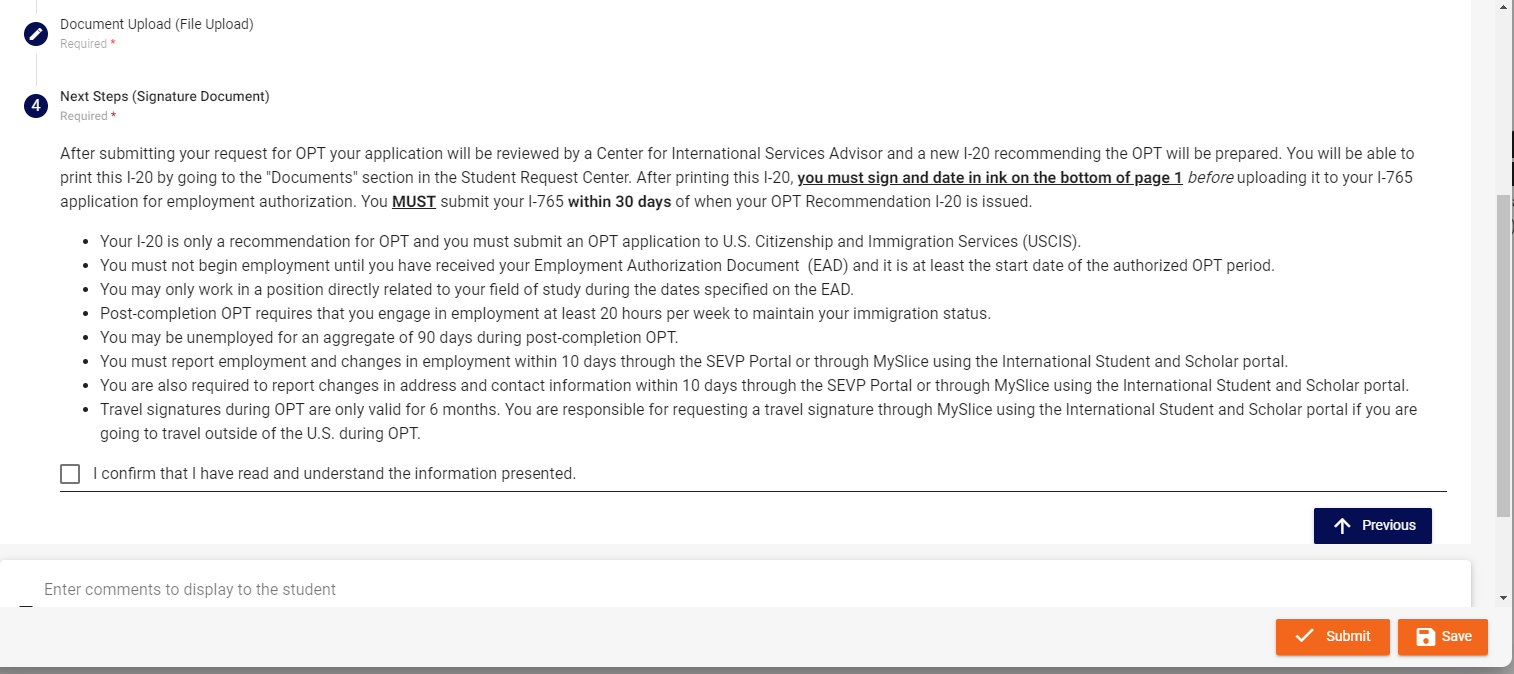 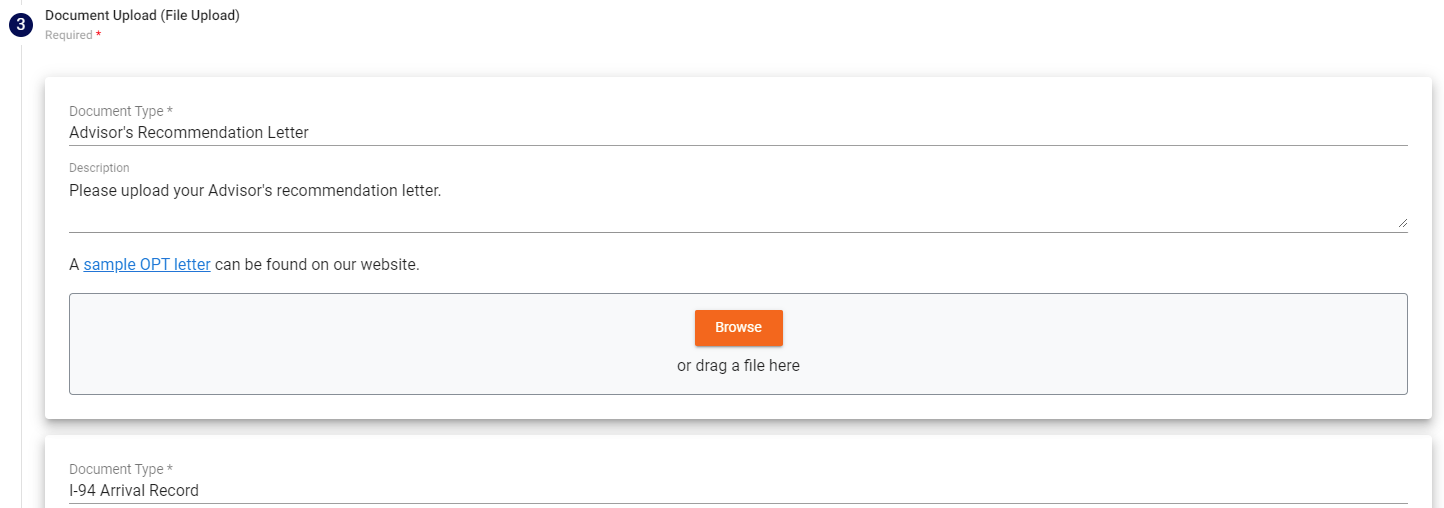 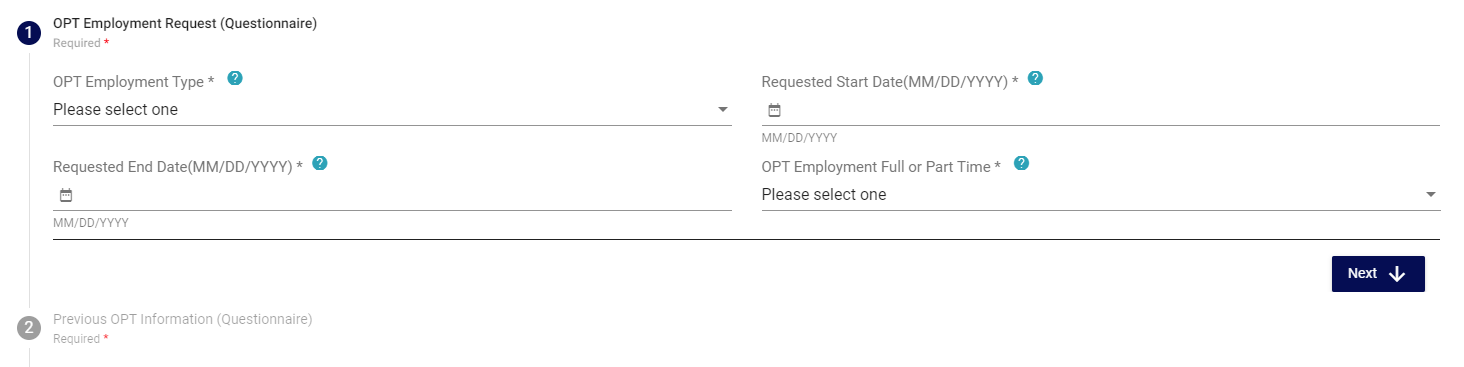 30
Center for International Services
STEP 4: Prepare Documents for OPT Application (I-765)
While you are waiting for your OPT I-20 you should prepare digital files of the following for your I-765:

A passport style photograph. 2 X 2 inches, white or light background, no glasses.
Your most recent I-94.
Your passport biodata page (with photo and expiration date) and most recent F-1 visa.
Any previous Employment Authorization Document (EAD) from USCIS if you have had employment authorization in the past (e.g., OPT for previous degree).
Any I-20s authorizing CPT and/or OPT

You will also need your OPT Recommendation I-20 from ISSS Portal once it is available
31
Center for International Services
STEP 4: Prepare Documents for OPT Application (I-765)
Obtain a 2” x 2” inch photo of yourself (no eye glasses allowed)





The photo must be from within the last 30 days, do NOT use passport or visa photos that you might have if they were not taken within the last 30 days
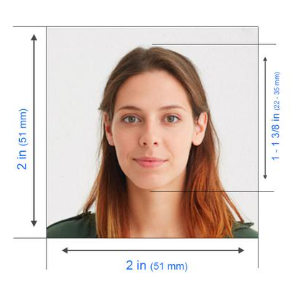 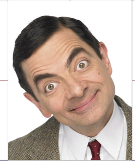 32
Center for International Services
STEP 4: Prepare Documents for OPT Application (I-765)
Downloading your OPT Recommendation I-20 from the ISSS Portal:
You will receive an email when your OPT Recommendation I-20 is available in your ISSS Portal
Steps to retrieve your I-20:
Go to the ISSS Portal
Navigate to the Student Request Center
Find the documents section
Download, print and sign your I-20
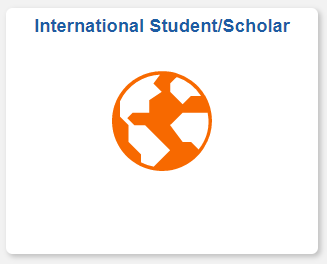 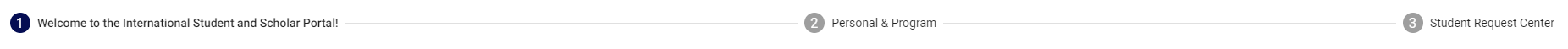 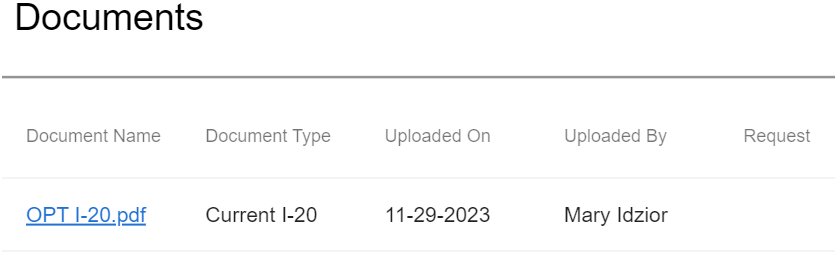 33
Center for International Services
STEP 4: Prepare Documents for OPT Application (I-765)
You should print your I-20 from your ISSS Portal, sign and date it in ink, and then scan it.

You will upload this I-20 to your I-765 application.
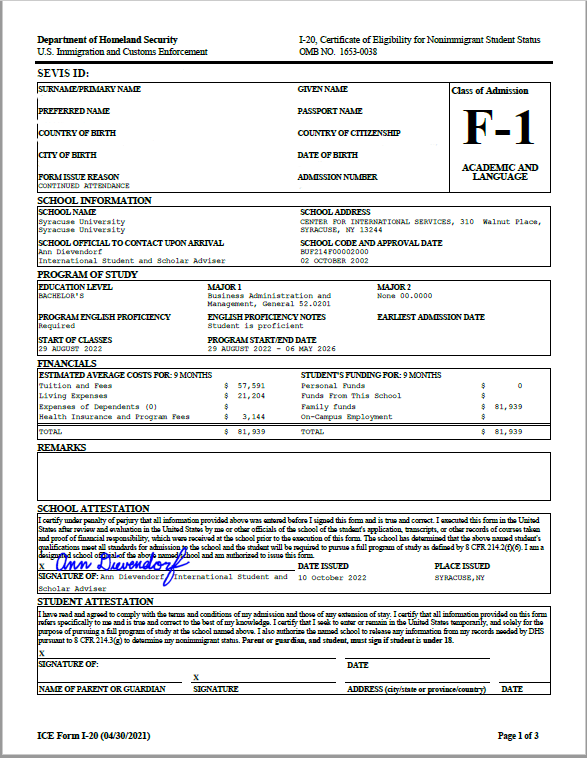 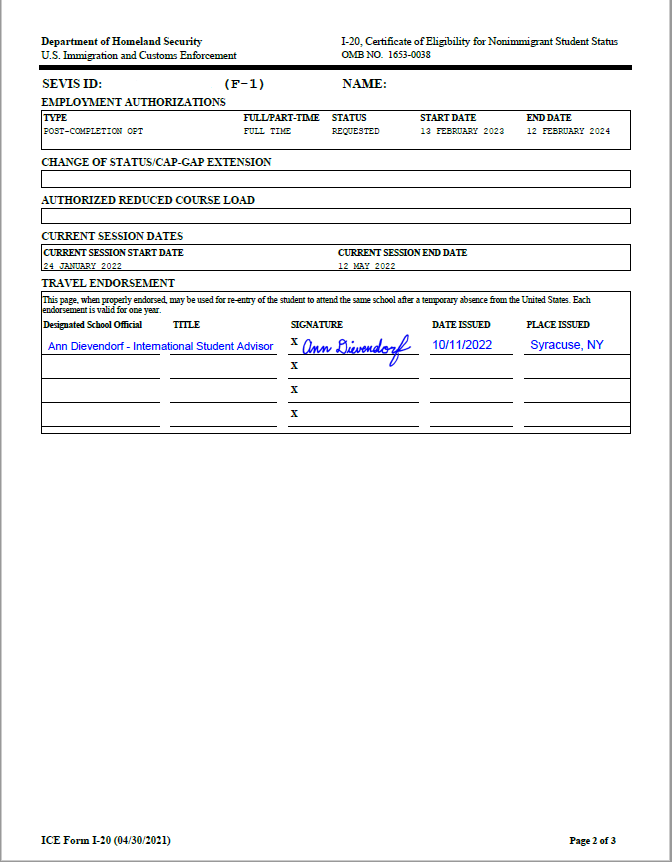 34
Center for International Services
STEP 5: Creating your USCIS Account & Completing the I-765
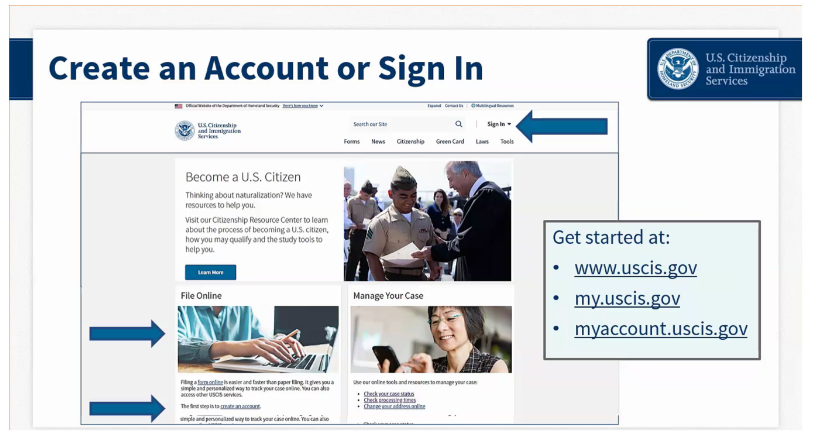 Go to: https://myaccount.uscis.gov

Create an account (or log in to an existing account once you have established an account)

After you have created your account the first time, you will log in each time after with your email and password; the system will send you a pin that you will enter

You will do this each time you log in
35
Center for International Services
STEP 5: Completing the I-765
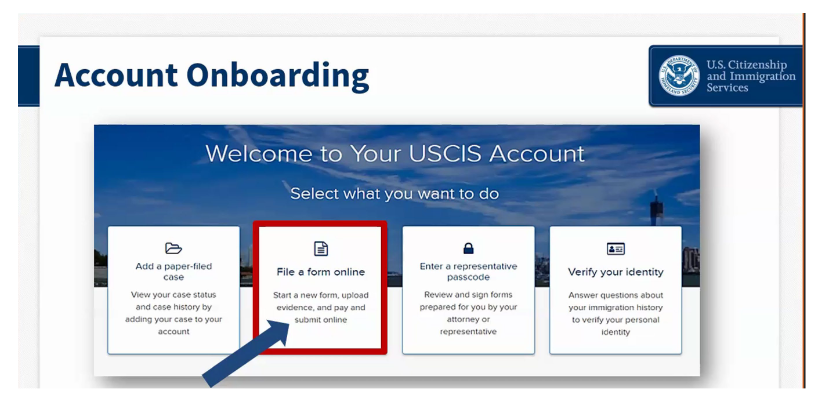 Once you have logged in, click on: 

“File a form online” to begin your application process.
36
Center for International Services
STEP 5: Completing the I-765
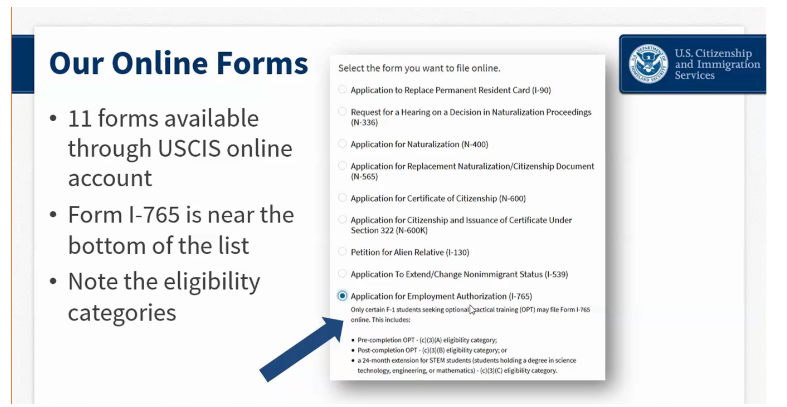 Select “I-765 Application for Employment Authorization” from the drop down list.
37
Center for International Services
STEP 5: Completing the I-765
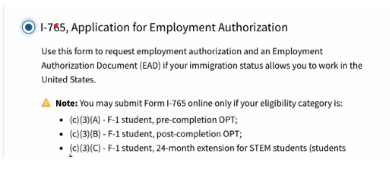 OPT applicants may file the I-765 Form  online because you meet the eligibility category:

	(c)(3)(B)

You do not apply under category 
	(c)(3)(c) 
at this time because you are not applying for the STEM extension at this time.
38
Center for International Services
STEP 5: Completing the I-765
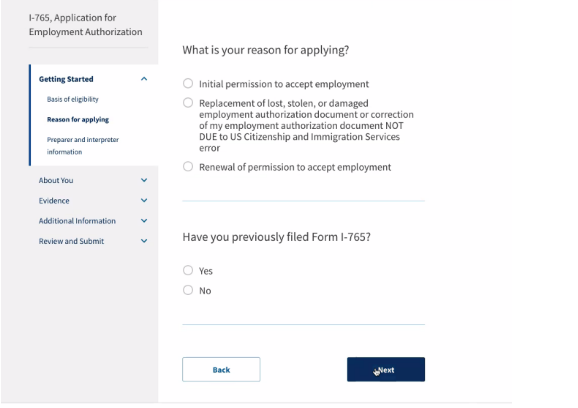 You should select “Initial permission to accept employment.” 

If you have ever filed form I-765 before (even if it was denied), you should answer yes. You will give details about the previous application later in the form.
39
Center for International Services
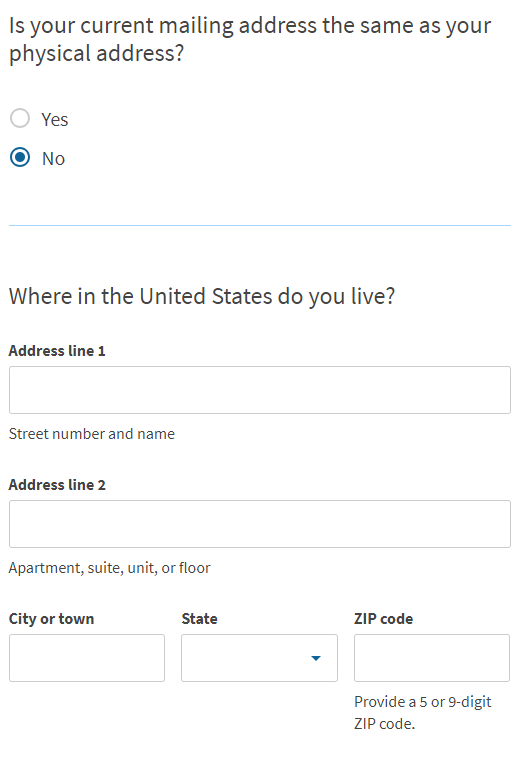 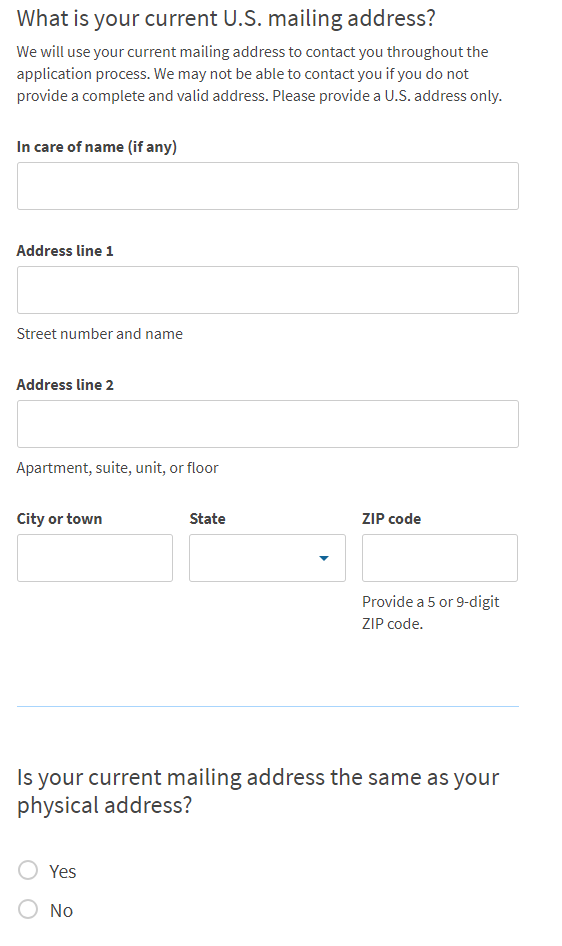 STEP 5: Completing the I-765
Mailing Address – the address your EAD card will be mailed to
If you will be moving - can be a friend or family member 
Put friend or family member’s name in the “In Care of” box
If this is not your address, you will be asked to enter your physical address

Physical Address – the address you live at on the day you file your application
40
Center for International Services
STEP 5: Completing the I-765
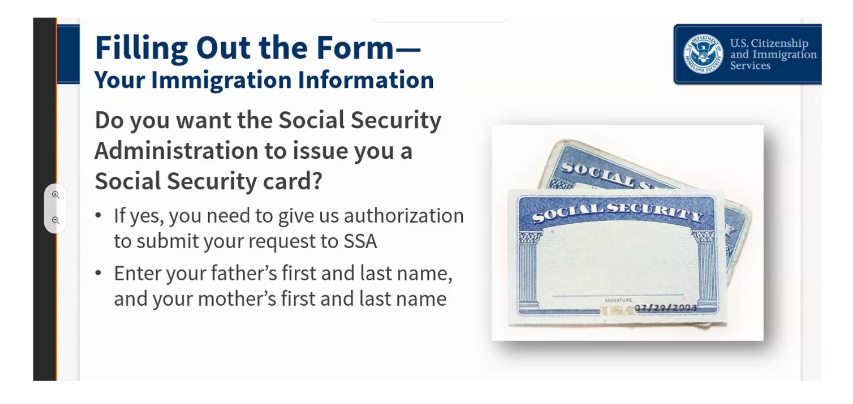 If you do not already have a social security number (SSN), you can apply for it at the same time as you apply for your EAD card. 

Do NOT apply again if you already have an SSN.

If you have lost your card, you apply for a replacement card through a local SSA office.
41
Center for International Services
STEP 5: Completing the I-765
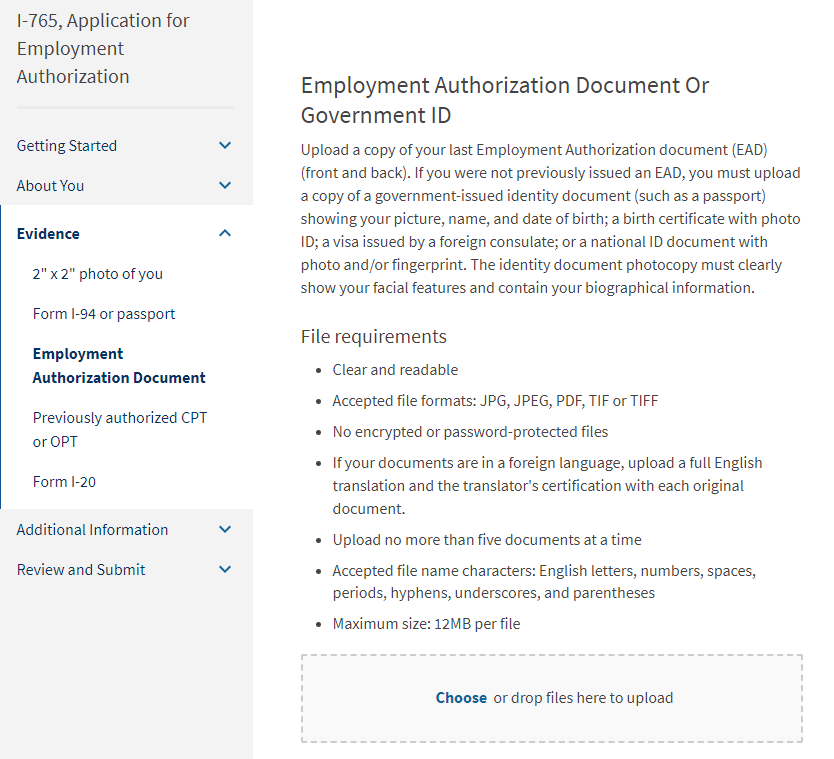 Upload the Required Documents:
2 x 2 Photo
Form I-94-USCIS does not require the Travel History
Employment Authorization Document or Government ID
Upload Passport and visa here
Previously Authorized CPT or OPT
Only upload I-20s that include CPT or OPT
Form I-20
Only upload signed OPT Recommendation I-20
42
Center for International Services
STEP 5: Completing the I-765
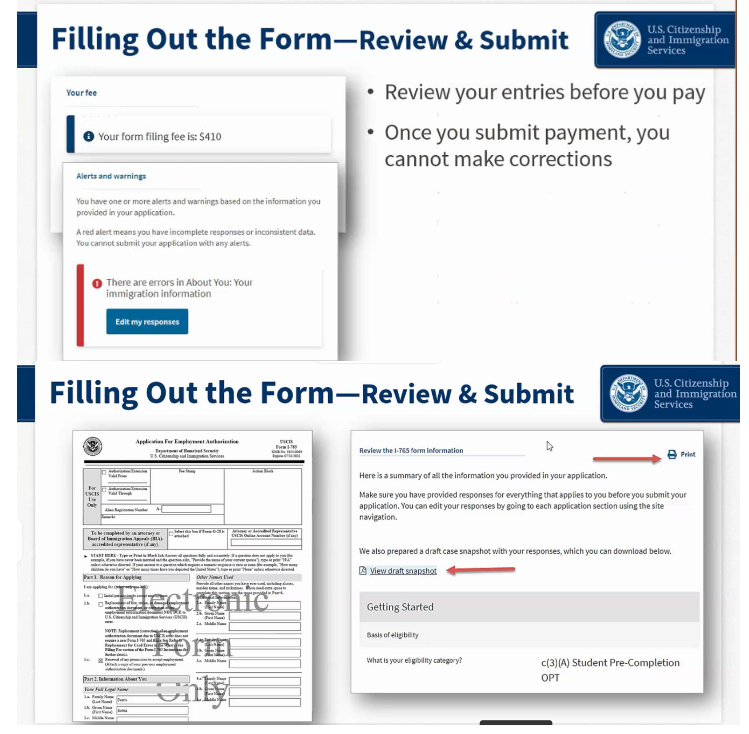 Before moving to payment, the application will check for errors and notify you if you  need to edit your response. 
It will NOT check your answers for accuracy – you must make sure that the data you provided in your application is correct. An “error” simply means you may have missed something on the application or formatted something incorrectly. 
If an error is highlighted in red, it must be corrected before you can submit your application. 
A “yellow” error calls your attention to something that may need correction. Review it to make sure your information is correct. 
Most likely it is that you need to upload CPT I-20s but if you have none, you have nothing to upload
43
Center for International Services
STEP 6: Optional I-765 ReviewIf you would like your I-765 reviewed by a CIS Advisor – DO NOT SUBMIT YOUR APPLICATION TO USCIS
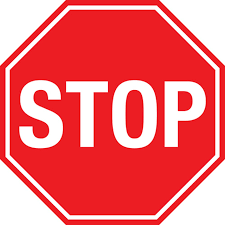 SAVE a draft of your I-765
We will review your application for completeness, you need to review spelling, document numbers, etc.
Come to the Center for International Services during Advisor on Call hours for your application to be reviewed:
Monday – Friday from 11:00 am – 3:00 pm.
44
Center for International Services
STEP 7: Submit and Pay
After review, log back in to your USCIS account and your saved I-765 application.

Complete a final review of your application.

Sign and submit the application.

You will be redirected to pay the application fee. It can be paid by credit or debit card.
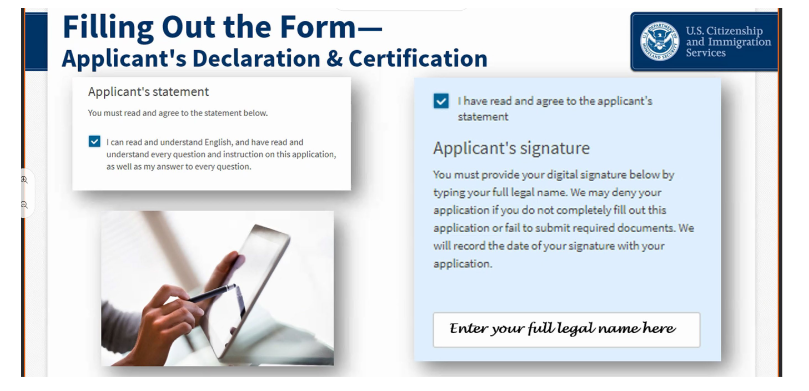 45
Center for International Services
Changing Requested Dates of OPT
If you have not submitted your application to USCIS, you are not cancelling or withdrawing your application-you are changing your requested dates

the Center for International Services can cancel the OPT recommendation in your SEVIS record and reprocess an OPT Request

Submit a new request for OPT with the new requested dates in MySlice>ISSS Portal

Your application will go back in the queue and be processed in the order it was received-allow additional 3-5 days processing

If you really don’t know what OPT start date you want, you should wait to request your I-20 recommending OPT
46
Center for International Services
Cancelling or Withdrawing an OPT Application
In what circumstances might I think about cancelling or withdrawing my application?

You learn that you will not be graduating
You decide to continue for another degree
You decide to leave the U.S.

If any of these situations occur, please see an Advisor at the Center for International Services
47
Center for International Services
Cancelling or Withdrawing an OPT Application
If you have submitted your application to USCIS
it may or may not be possible to cancel or withdraw your application or changes your requested dates of OPT

you will not receive a refund of your filing fee

If USCIS has approved your OPT application
you cannot withdraw your application

you may use your OPT to work up to 20 hours per week while completing your degree
48
Center for International Services
Checking the Status of your Pending Application
Once you receive your USCIS receipt number either electronically or by Form I-797 paper receipt notice: 

Access the USCIS Case Status Search Page 	https://egov.uscis.gov/casestatus/landing.do
Enter your “IOE Application Receipt Number”(ex: IOE2390012345)

It will inform you if:
your application has been received
USCIS has requested further information for your application
Your application has been approved
Your EAD card has been mailed
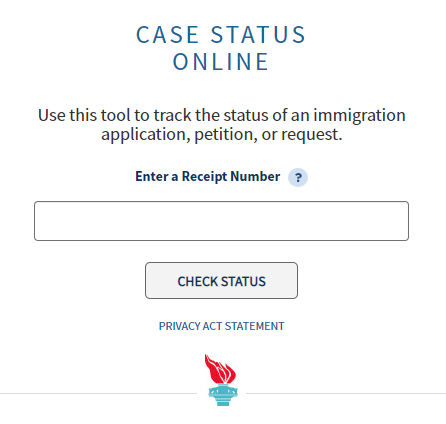 49
Center for International Services
Employment Authorization Document (EAD)
USCIS work authorization is issued in the form of an Employment Authorization Document (EAD).
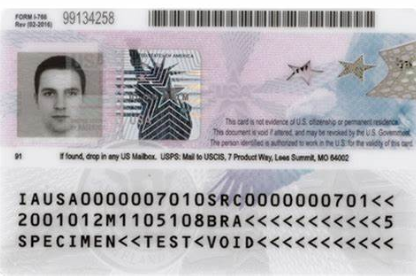 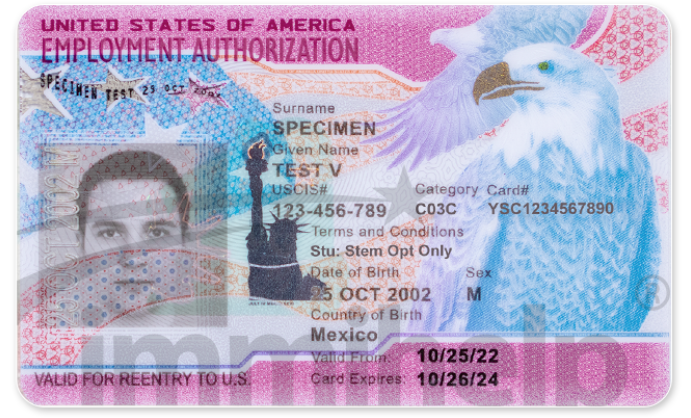 50
Center for International Services
When Can I begin working?
In order to begin “working”:
You must have received your EAD card; AND
It must be the day of or after the EAD start date
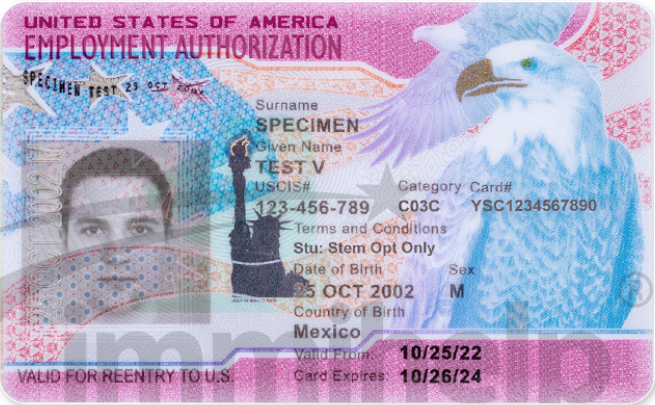 51
Center for International Services
Do I have to be Employed during OPT?
“Employment” is required to maintain F-1 status while on OPT
You cannot accumulate more than 90 days (aggregate) of “unemployment” during initial OPT authorization period but you can accrue up to 90 days of unemployment.
Days of unemployment exist; unusual for a
	student to not have days of unemploy-
	ment unless they have a job with a fixed
	start date before they apply for OPT; 
	could look suspicious to immigration for
	a student to have 0 days of unemployment-life is not like that
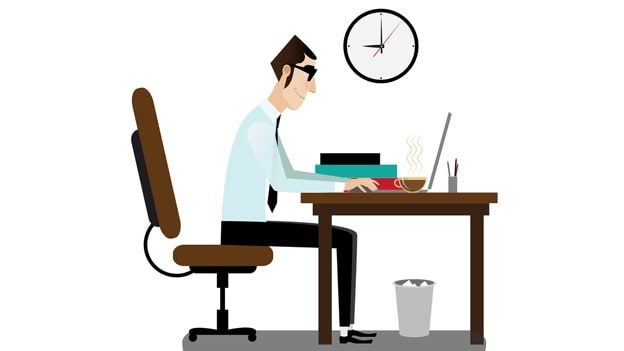 52
Center for International Services
What is considered “Employment”?
To avoid accruing days of “unemployment” you must work at least 20 hours per week in your field. 
It can be: 
Paid employment
Unpaid employment: as a volunteer or unpaid intern as long as this practice does not violate labor laws (except STEM Extension)
Employment through an agency or consulting firm 
Work for hire: individual performs services on a contractual basis instead of an employment basis-payment usually reported for tax purposes on a Form 1099
For multiple employers at the same time
For short-term multiple employers at different times
As a Self-employed business owner
53
Center for International Services
How Do I Report Employment While on OPT?
After your OPT start date is reached, you will receive an email from the Student Exchange Visitor Program (SEVP)  instructing you to create an SEVP Portal Account.

You will use the SEVP Portal account to report any changes within 10 days of such changes to
Your Employer Information
name
address
starting date
ending date
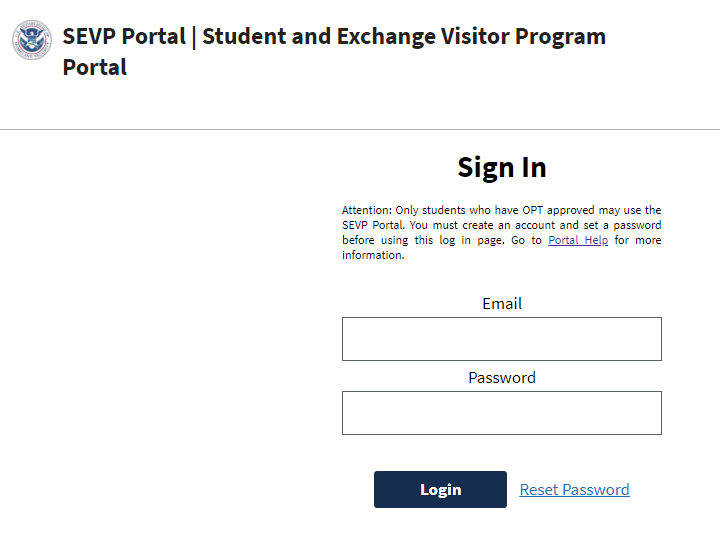 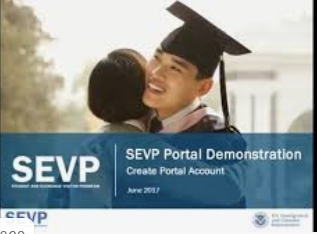 54
Center for International Services
Other Reporting Requirements While on OPT?
You will also use the SEVP Portal to report changes to your:
U.S. address
Foreign Address
Telephone Number
55
Center for International Services
What if I Lose MY EAD Card?
If you have not begun working yet or will change employers, you will need to apply to USCIS for a Replacement EAD
Another I-765
Another photo
Copies of documents
Another Filing Fee

If you will continue to work for the same employer, you may not need to apply for a Replacement EAD
56
Center for International Services
Can I Travel Outside the U.S. While on OPT?
If Authorized for Pre-Completion OPT
Requirements are the same as travel while in F-1 status
Passport, valid F-1 visa, I-20 signed for Travel on Page 2 within last 12 months

If Authorized for Post-Completion OPT
Passport
Valid F-1 visa
I-20 signed for Travel on Page 2 within last 6 months
EAD card
Documentation of employment-letter of recent date, recent pay stub
57
Center for International Services
Can I Travel Outside the U.S. While my OPT is Pending?
Yes, if you are still enrolled as a full-time student
May graduates apply for OPT in February and travel during Spring break
December graduates apply for OPT in September and travel during Thanksgiving break

If you have already completed your program of study:  Travel is not recommended.
No basis for readmission to the U.S.
No longer a student
OPT not yet approved 

Regulatory language:  Students approved for OPT may be readmitted to the U.S. to resume employment
58
Center for International Services
I-9s, Social Security and Taxes
I-9: All employees in the U.S. must complete an I-9 Employment Eligibility Verification Form with their employers within 3 days of starting employment.

E-verify:  Some employers participate in an electronic verification of identity and employment eligibility; this is not yet required by law

Social Security: Employment in the U.S. requires a Social Security Number (SSN). If you do not have an SSN, you may apply for a SSN at the same time that you apply for OPT or once you receive your EAD

Taxes:  See IRS Publication 519, US Tax Guide for Aliens. 
Social Security and Medicare Taxes: Typically, non-resident F-1 students with authorized OPT are exempt from Social Security (F.I.C.A) and Medicare taxes as long as you continue to declare non-resident status for tax purposes.
Income Taxes: Federal, state, and local taxes will be withheld from your paycheck by employers unless you qualify for a tax treaty exemption. (More information also available at the IRS website)
59
Center for International Services
H-1B Status
The next usual employment status for F-1 students is H-1B status

H-1B status
temporary (maximum time period is 6 years) worker 
in  a specialty occupation (position requires the minimum of a Bachelor’s degree in a specific field)

Annual limit (cap) on the number of H-1Bs that can be approved:
65,000 for those with at least a Bachelor’s degree
an additional 20,000 for those with a U.S. Masters or higher degree 

H-1Bs become available on October 1 of every year
60
Center for International Services
H-1B Status
The number of applications for H-1B status has exceeded the number of H-1Bs available every year for the last several years

Employers file an electronic registration to compete for an H number for a set time period beginning in March 

Many people whose employers will register for an H will not get chosen in this “lottery” system-will not be eligible to file an H-1B petition

If not enough applications received, then more “lottery winners” are notified they can file.  This year, many H-1B approvals were withdrawn because of layoffs/economic conditions and more H numbers became available during the year
61
Center for International Services
OPT Cap Gap and H-1Bs
If your registration is chosen and your employer files an H-1B petition for you, you may be eligible for a Cap Gap extension of your OPT

If your OPT expires before your H-1B can take effect on October 1, your OPT will be automatically extended to cover the gap in employment authorization between the end date of your OPT and the start of the H-1B on October 1
62
Center for International Services
Cap Gap and H-1Bs
H-1B petition must request a Change of Status

Cap Gap extension of OPT is not available to those whose:
H-1B is filed as Consular Notification-will apply for an H-1B visa abroad
OPT is valid until/past the date the H-1B change of status can take effect on October 1 
H-1Bs are filed by exempt employers-universities and related research institutions

Extension of F-1 status and OPT work authorization are automatically terminated upon rejection, denial, or revocation of H-1B petition.
63
Center for International Services
Cap Gap and H-1Bs
If you or your employer have not received 
	a receipt notice for an H-1B from USCIS, 
	then your SEVIS record is not likely to 
	have the cap gap applied to it and we 
	will not be able to produce an I-20 with 
	the cap gap.
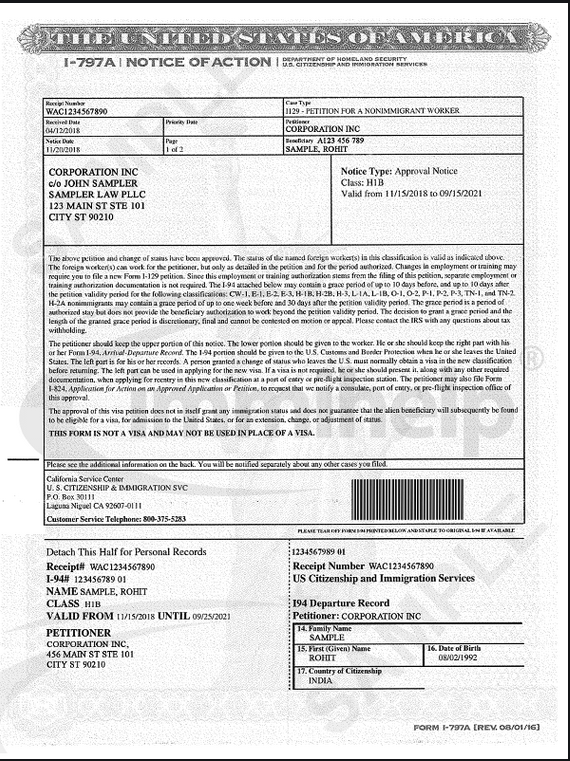 64
Center for International Services
How D0 I Request a Cap Gap I-20?
After your employer has received the I-797 H1B receipt notice or approval notice

Log in to the International Student and Scholar (ISSS) Portal. 
Go to the Student Request Center on the right side of the page.
Go to the Cap-Gap I-20 Request icon.
Complete the Questionnaire.
Upload your H-1B Application Receipt or Approval Notice.
Submit the Request.

Within 3-5 business days you should receive an email that your Cap-Gap I-20 has been processed and is available in the ISSS Portal.
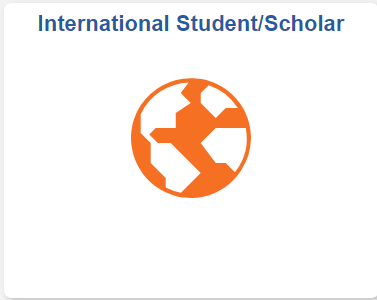 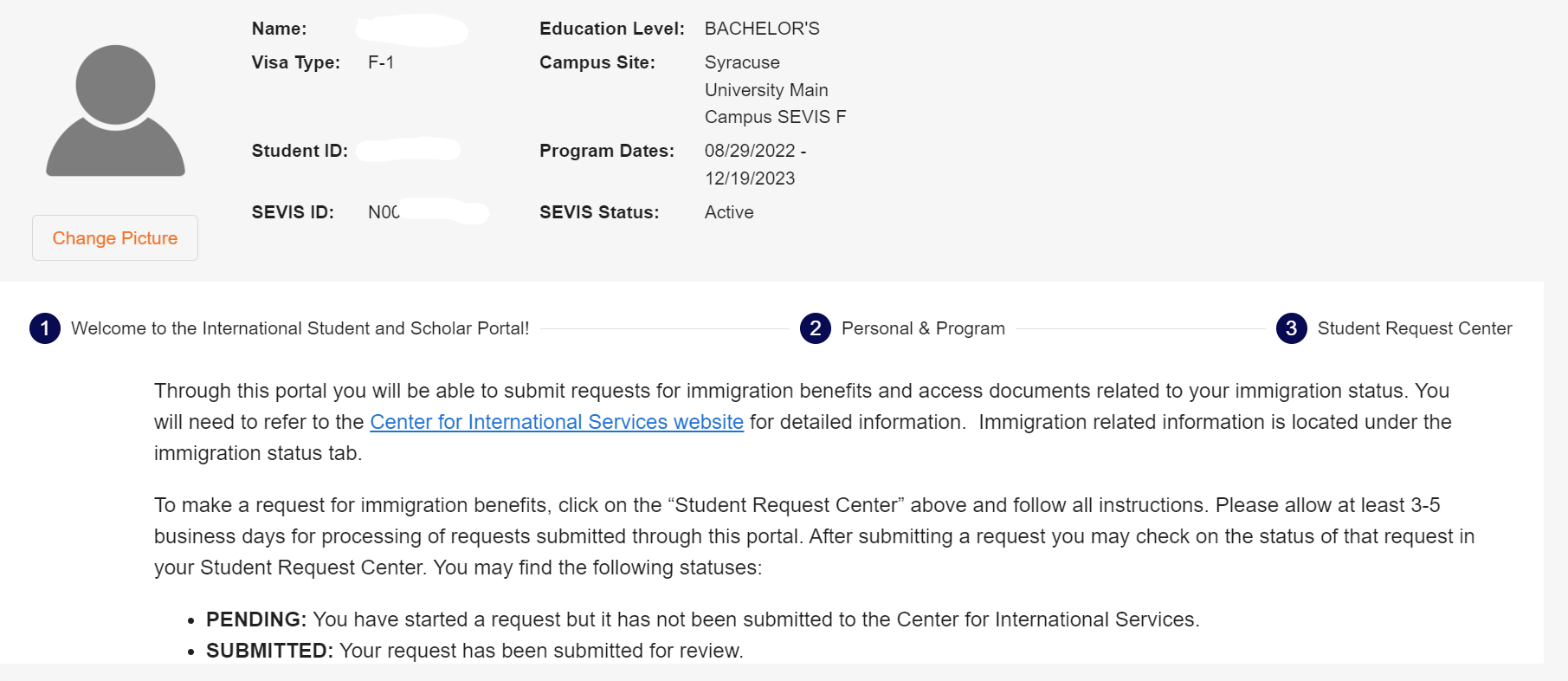 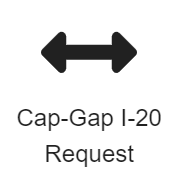 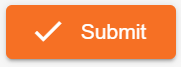 65
Center for International Services
STEM Extension of OPT
Some F-1 students may be eligible to apply for an additional 24 months of STEM OPT.

The F-1 student must:
Have earned a degree in a STEM field
Be currently authorized for OPT 
Work for an employer that:
participates in E-verify
is willing to complete a Form I-983: Training Plan that requires the employer to identify:
goals and objectives for work-based learning
oversight and supervision that will be provided to the student during the training
assessment and evaluation that will be undertaken
And the STEM Extension requires the employer to agree to increased reporting requirements and government site visits.
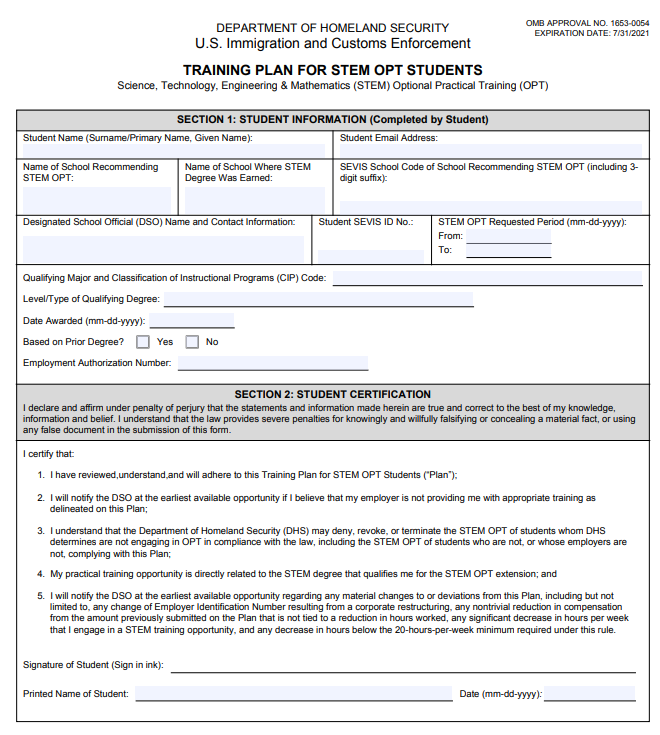 66
Center for International Services
STEM Extension of OPT
Submit a timely STEM extension application
    	USCIS must receive the STEM application prior to EAD expiration 	but no more than 90 days before OPT end date

Have maintained valid F-1 status 
reported all changes of personal and employment info
have not accumulated more than 90 days of unemployment during OPT
67
Center for International Services
Application Process for STEM Extension of OPT
Similar to OPT
Request Recommendation from the Center for International Services on a new I-20 through the ISSS Portal in MySlice
Must submit copies of diploma, I-94, I-983 and EAD card
I-20 returned to you for you to submit with your application to USCIS

Approval by USCIS in the form of an EAD

Will need to look at the Center for International Services website to get up to date instructions
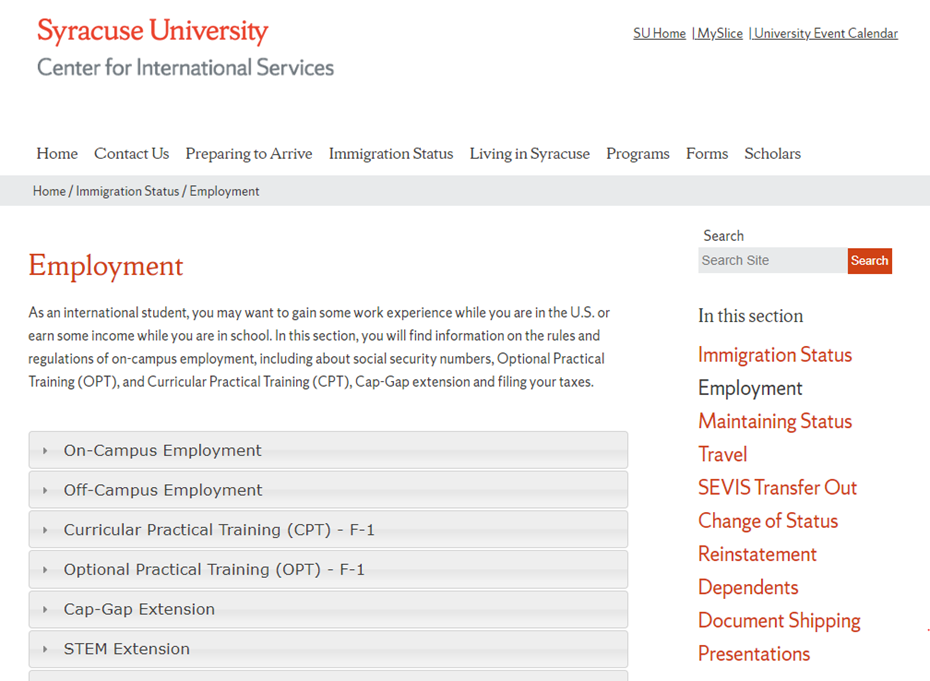 68
Center for International Services
STEM Extension of OPT
Cannot accrue a total of 150 days of unemployment over the 36 month OPT period

Reporting Requirements: 
Must report the following within 10 days of the change:
legal name, residential or mailing address, email address, employer name, employer address
Must report above info to the Center for International Services every 6 months even if there is no change

Automatic extension of status and work authorization up to    180 days while a timely filed STEM extension OPT application     is pending
Can still benefit from the cap-gap provision
69
Center for International Services
Immigration Status After F-1 Status
Tuesday, April 2, 2024
3:00 pm
Room 104, Peter Graham Room
Bird Library
Andrea Godfread Brown, Berardi Immigration Services


		Watch for Fall 2024 dates in the CIS Newsletter!
70
Center for International Services